Приёмы активизации деятельности на уроках русского языка и литературы, способствующие развитию личностных УУД (из опыта работы)
Учитель русского языка и литературы 
МБОУ СОШ с. Сосново Старикова Е. Е.
Литература и личностные УУД
Самоопределение (личностное, жизненное, профессиональное)

Смыслообразование (т.е. установление обучающимися связи между целью учебной деятельности и её мотивом)

Нравственно-этическая ориентация( в том числе и оценивание усваиваемого содержания, обеспечивающего личностный моральный выбор)
Приём «Журналисты»
5 -8 классы, уроки литературы
 «Журналисты» собирают факты из текста по предложенной теме (образ героя, описание природы, доказательства какого- либо явления)
Преимущество получает тот, кто «обнародовал» последний факт
Варианты
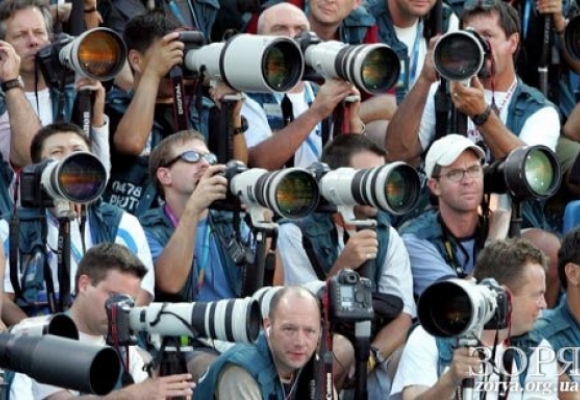 «Аукцион»
Проводится по правилам аукциона
Ведущий аукциона - учитель
Победителем является участник аукциона, который последним «покупает»  информацию по теме, он получает право приобрести «пятёрку»
Учащимся необходимо не только вспомнить всё по   теме, но и «приберечь» что-нибудь из нужной информации  для финала аукциона
«Кот Матроскин, пёс Шарик и Дядя Фёдор»
5-6 классы, уроки литературы
«Кот Матроскин» - прагматик,реалист, практик, видящий проблемы и трудности
«Пёс Шарик» - романтик – оптимист, 
отмечающий позитивные 
стороны, положительные моменты
«Дядя Фёдор» - подводит итоги, 
оценивает деятельность
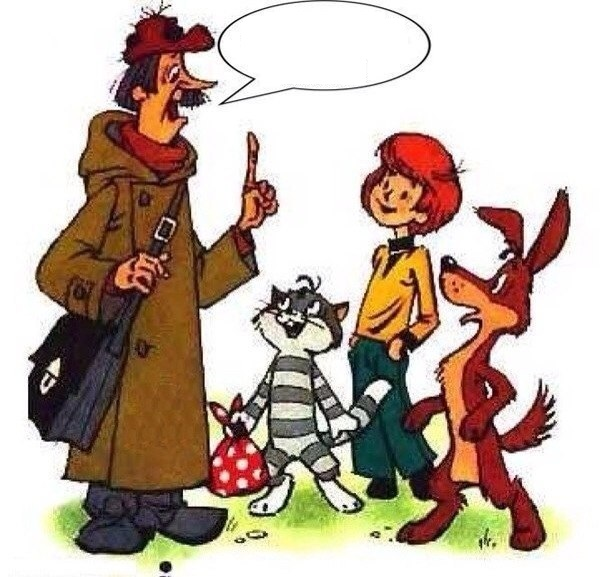 Приём «Репродукция»
5-9 классы , уроки русского языка

Задания по развитию речи

Приобщение к живописи

Связь с изучаемой темой

Закрепление + творчество
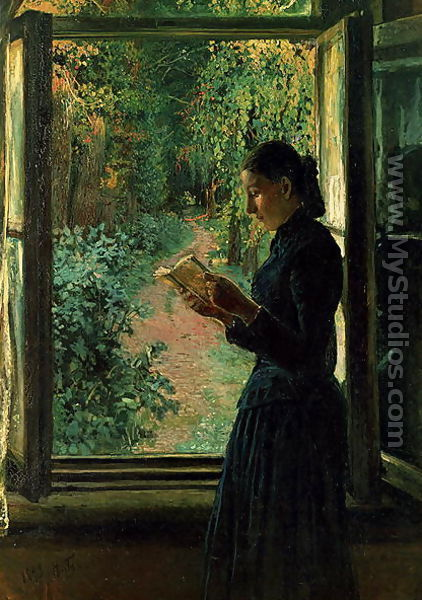 «Вырасти цветок»
5 -9 классы, уроки литературы
Используется после знакомства 
    с произведением
Характер героя – «лепестки цветка»
Проблемы произведения – «листочки»
Идея произведения – «стебель»
Автор, название, жанр – «почва»
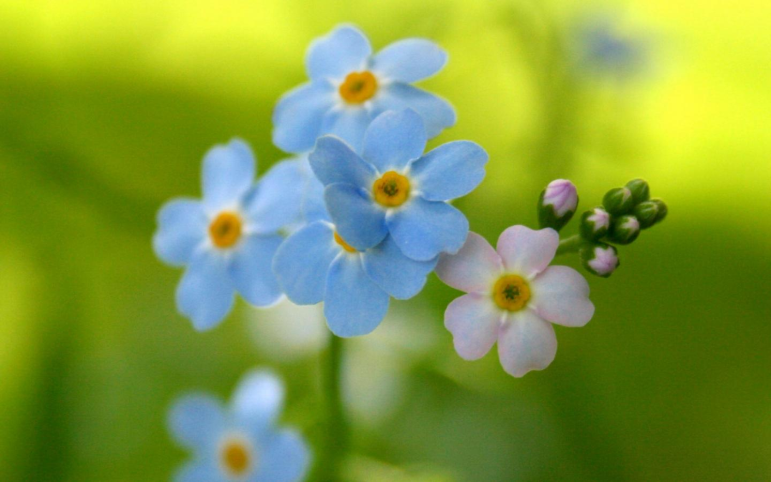 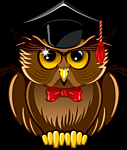 Спасибо за
              внимание!